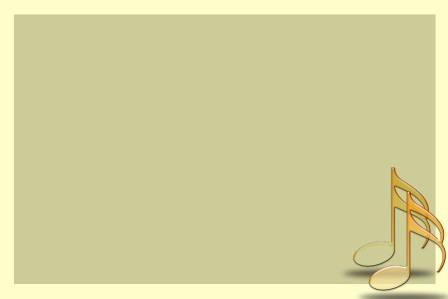 Музыкальная деятельность дошкольников - это различные способы, средства познания детьми музыкального искусства (а через него и окружающей жизни, и самого себя), с помощью которых осуществляется музыкальное и общее развитие.
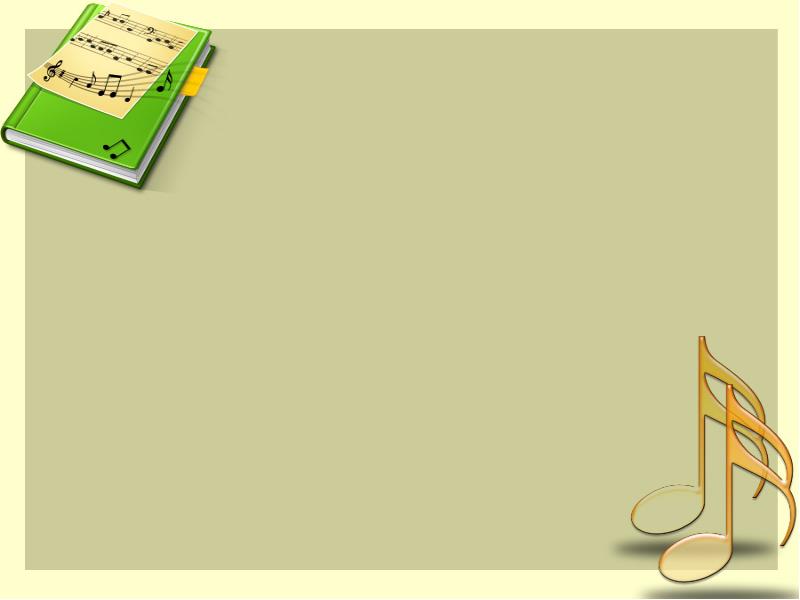 Музыкальное развитие
Основные цели: развитие музыкальности детей и их способности эмоционально воспринимать музыку
Задачи воспитательно - образовательной работы:
развитие музыкально – художественной деятельности;
приобщение к музыкальному искусству;
развитие воображения и творческой  активности
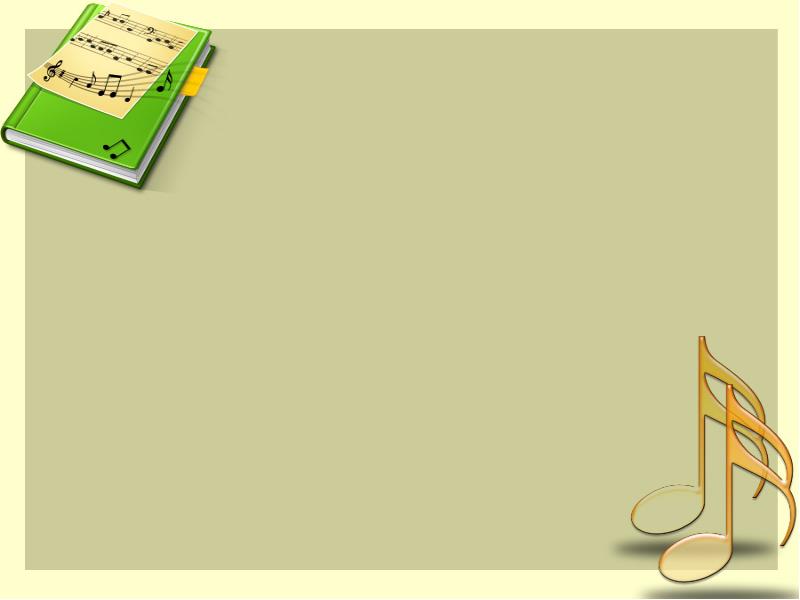 Музыкальное развитие
Направления образовательной работы
Игра на детских музыкальных инструментах
Развитие творчества: песенного, музыкально – игрового, танцевального
Пение
Слушание
Музыкально – ритмические движения
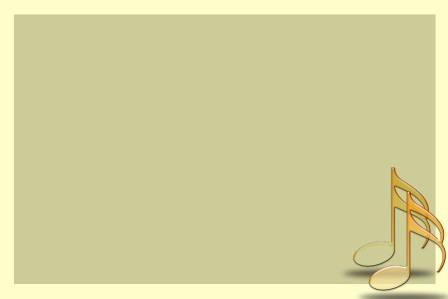 Виды и формы музыкальной деятельности
Музыкальная культура
Музыкальная деятельность
Восприятие музыки
Творчество
Музыкально-образовательная деятельность
Исполнительство
Занятия
Музыка в повседневной жизни детского сада
Музыка в быту:
слушание музыки, упражнения, игры, самостоятельной музицирование, утренняя гимнастика
Праздничные утренники
Развлечения:
тематические вечера, беседы-концерты, театральные постановки, спектакли, хороводы
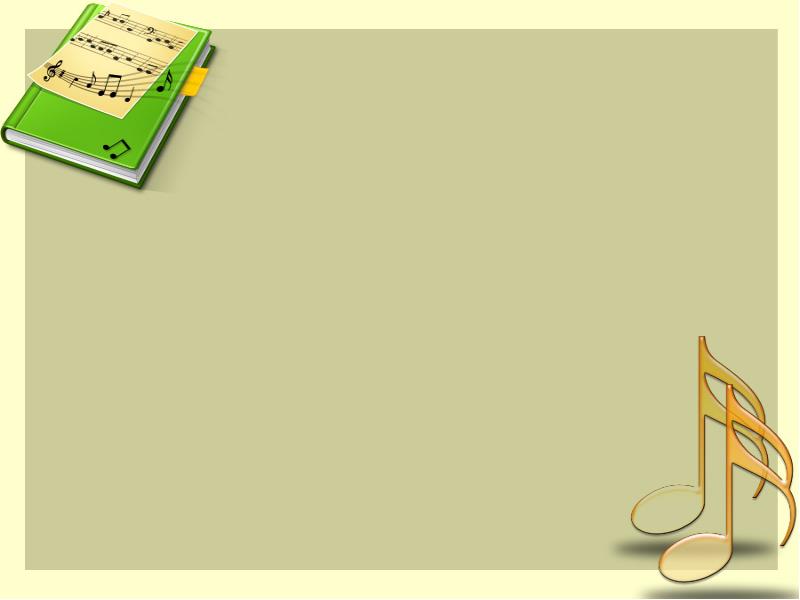 Формы организации музыкальной деятельности
Совместная деятельность педагога с детьми
Самостоятельная деятельность детей
Взаимодействие со специалистами ДОО
Сотрудничество с семьей
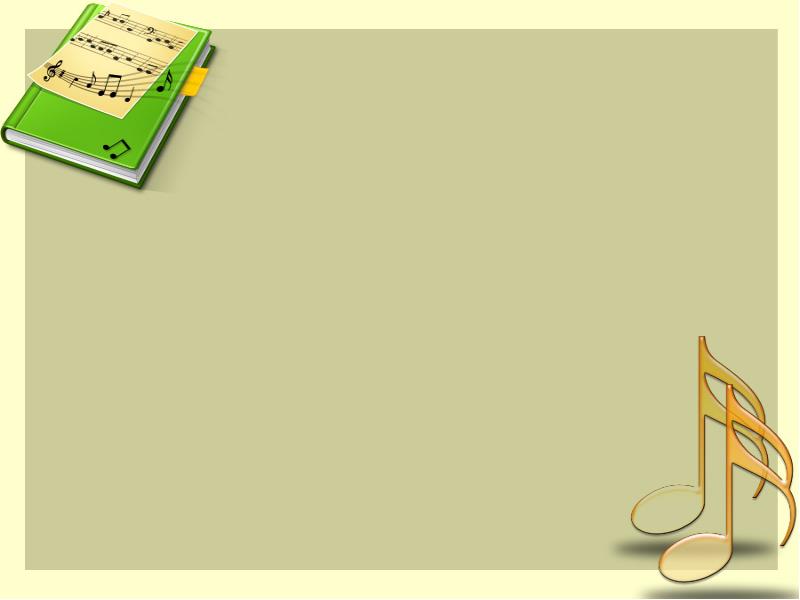 Роль воспитателя в режиме дня
Разучивает движения с отстающими
детьми, напевая мелодию
Обучает игре на музыкальных инструментах (в форме советов, подсказок)
Организовывает трудовую деятельность детей по обогащению музыкальной среды
Развивает у воспитанников чувство ритма, мелодический слух в процессе проведения дидактических игр
Привлекает детей к творческим играм
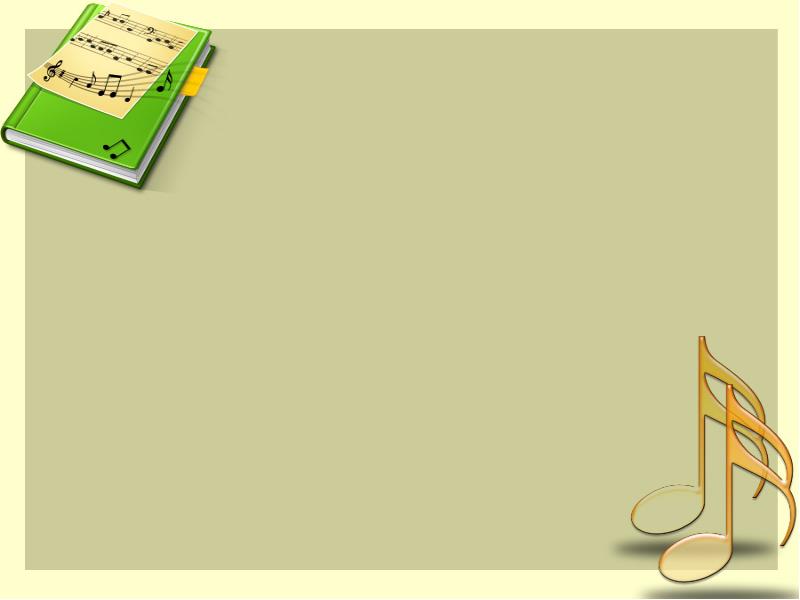 Роль воспитателя в режиме дня
Углубляет музыкальные впечатления детей путем прослушивания музыкальных произведений в группе с помощью технических средств
Включает знакомые детям движения, песни, хороводы, музыкальные игры, пьесы на другой НОД
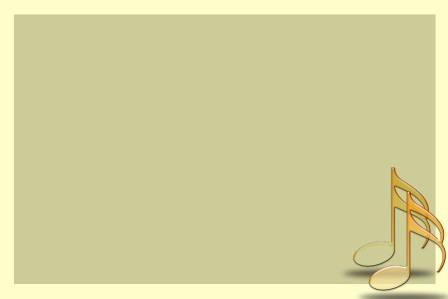 Роль воспитателя на музыкальном занятии
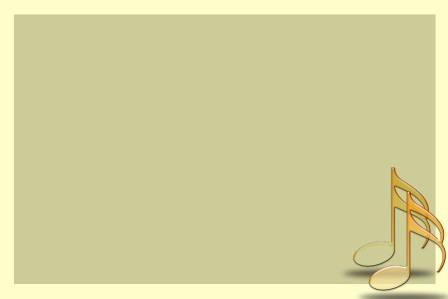 Роль воспитателя на празднике
Выполняет вместе с детьми движения танцев, хороводов
Поет песни вместе с детьми (в младших группах, в речевых группах)
Воспитатель-ведущий произносит текст эмоционально, громко, внятно
При перестроении детей руками их не трогает
После утренника убирает на место все атрибуты
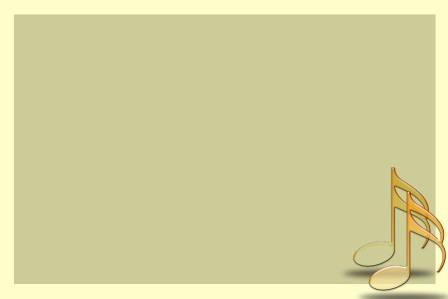 Роль воспитателя на празднике
Непосредственно участвует
в разработке сценария, готовит поэтический материал
Оказывает помощь музыкальному руководителю в изготовлении атрибутов, костюмов
Разучивает с детьми роли, стихи, контролируя правильное произношение, ударение в словах, соблюдение пунктуации
Обеспечивает перед утренником праздничную атмосферу: нарядно одет, встречает детей в приподнятом настроении
Украшает зал вместе с музыкальным руководителем
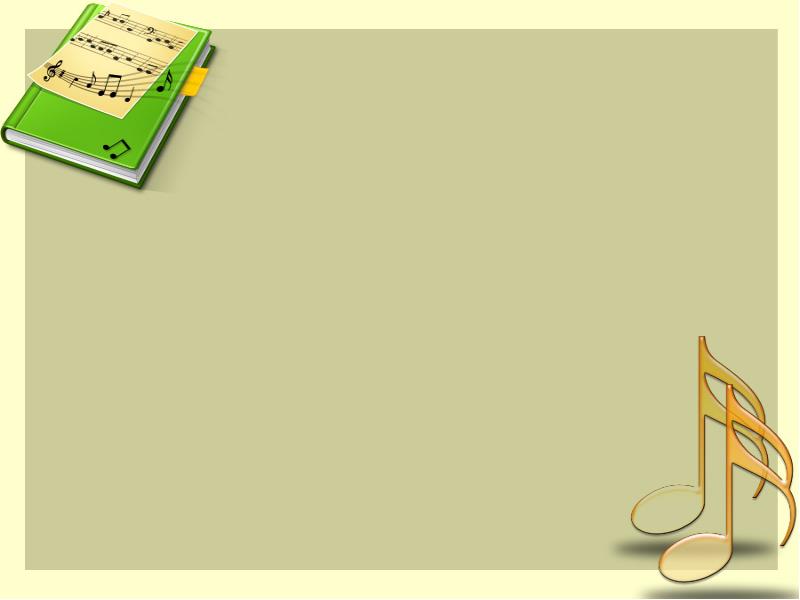 Взаимодействие логопеда и музыкального руководителя осуществляется по двум направлениям
Коррекционно – развивающее
Информационно – консультативное
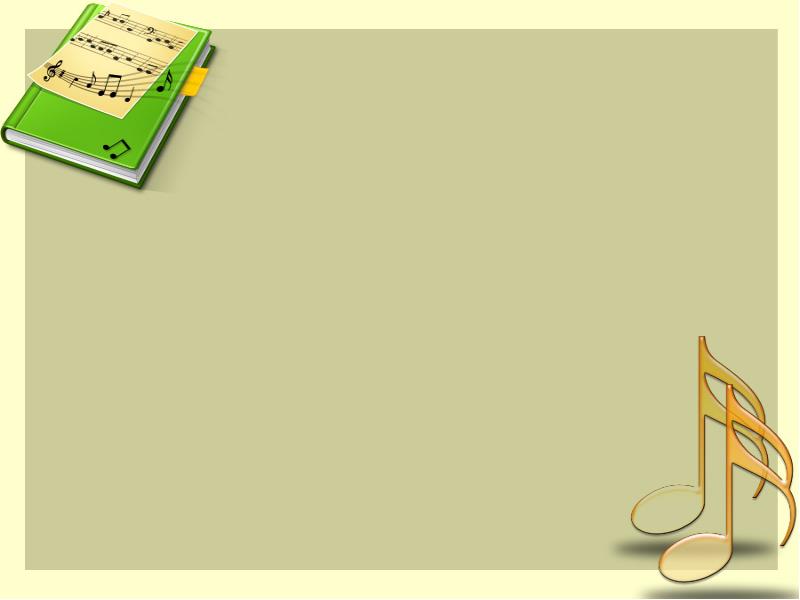 Взаимодействие логопеда и музыкального руководителя
Рекомендации логопеда для музыкального руководителя
Обсуждение речевого материала к тематическим праздникам
Контроль специалиста за речью детей в процессе занятия
Оказание помощи в подготовке к праздникам
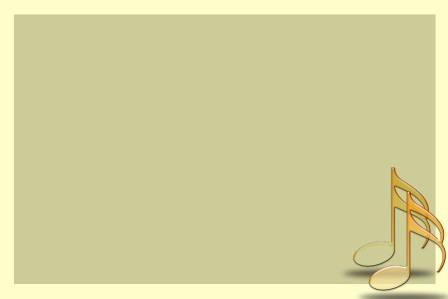 Основные задачи стоящие перед учителем-логопедом 
и музыкальным руководителем
Оздоровительные
Укреплять костно-мышечный аппарат.
Развивать дыхание.
Развивать координацию движений и моторные функции.
Формировать правильную осанку.
Коррекционные
Развивать речевое дыхание.
Развивать артикуляционный аппарат.
Формировать просодические компоненты речи.
Развивать фонематическое восприятие.
Развивать грамматический строй и связную речь.
Образовательно-воспитательные
Развивать чувство ритма, способность ощущать в музыке, движениях ритмическую выразительность.
Формировать способность восприятия музыкальных образов.
Совершенствовать личностные качества, чувство коллективизма.
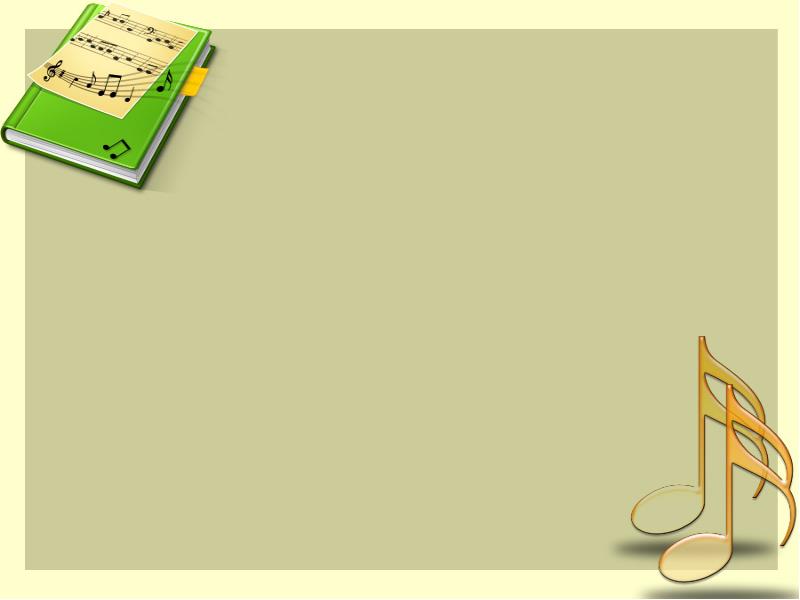 Танцевальный кружок

«Маленькие непоседы»

Руководитель – музыкальный руководитель
 высшей квалификационной категории
Кильдяйкина Ирина Васильевна
Цель работы кружка:

Развитие артистичности, внутренней свободы, раскрытие творческого потенциала ребенка средствами музыкально – ритмических и танцевальных движений.
 Совершенствование музыкального слуха, памяти.
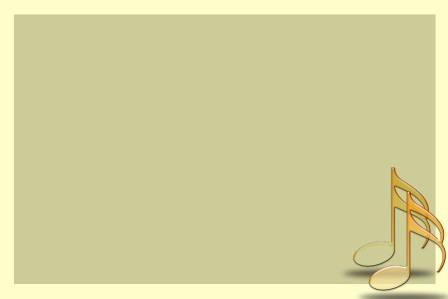 Задачи:
Образовательные:
Обучать детей танцевальным движениям.
Формировать умение слушать музыку, понимать ее настроение, характер, передавать их танцевальными движениями.
Формировать пластику, культуру движения, их выразительность.
Формировать умение ориентироваться в пространстве.
Формировать правильную постановку корпуса. Рук, ног, головы.
Воспитательные:
Формировать общую культуру личности ребенка, способность ориентироваться в современном обществе.
Формировать нравственно-эстетические отношения между детьми и взрослыми.
Развивающие:
Развивать творческие способности детей.
Развивать музыкальный слух и чувство ритма.
Развивать воображение и фантазию.
Оздоровительные:
Укрепление здоровья детей.
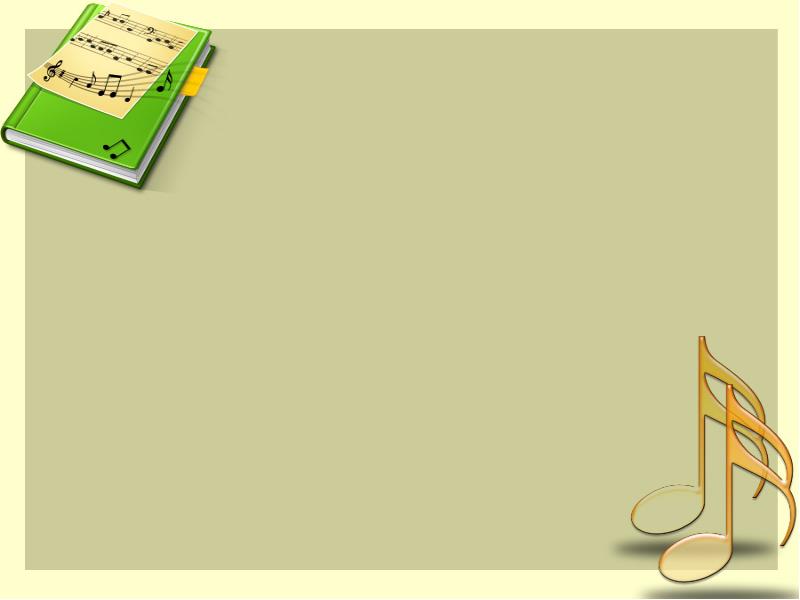 Педагогические принципы:
Принцип доступности и индивидуальности (учет возрастных особенностей, возможностей ребенка, индивидуальный подход к каждому участнику кружка)
Принцип постепенного повышения требований (выполнение ребенком все более трудных, новых заданий, постепенное увеличение объема и интенсивности нагрузок)
Принцип систематичности (непрерывность, регулярность занятий)
Принцип сознательности, активности (сознательное отношение ребенка к своим действиям)
Принцип повторяемости материала (повторение вырабатываемых двигательных навыков)
Принцип наглядности (практический показ движений)